FIRST FIVE ARE SACRED.
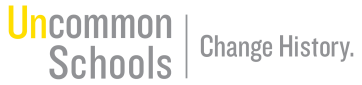 Set your SMART goals for our IRR work time today.
Copyright: Uncommon Schools. Unless otherwise noted, all of the content in this resource is licensed under a  Creative Commons Attribution International 4.0 (CC BY-NC-SA) license.
“We must run while others walk.”
OBJECTIVE

SWBAT draft 1,000 words of their Individual Research Report (IRR).
AGENDA

IRR Workshop: Connecting Perspectives

IRR Work Time
Unit 2 Calendar
Agenda
IRR Workshop

IRR Work Time
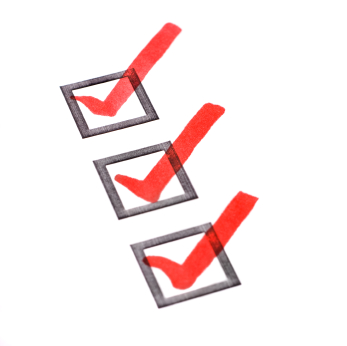 Connecting Perspectives
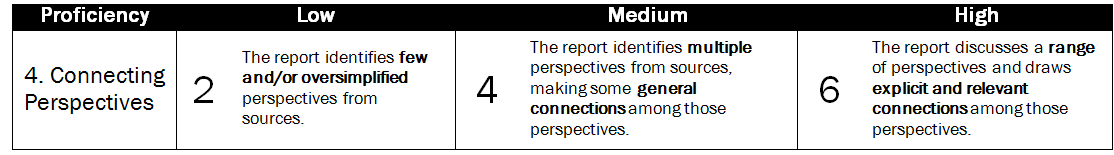 Circle the exact words that differentiate a Low from a Medium from a High.
Evaluating Perspectives
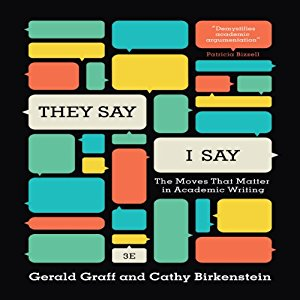 At least 5 sentence stems you will use and highlight in your IRR today
Agenda
IRR Workshop

IRR Work Time
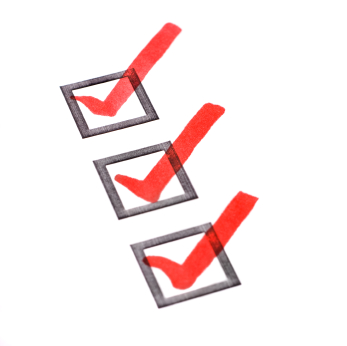 PT1 Progress Check
Shout Outs!
Student 1
Student 2
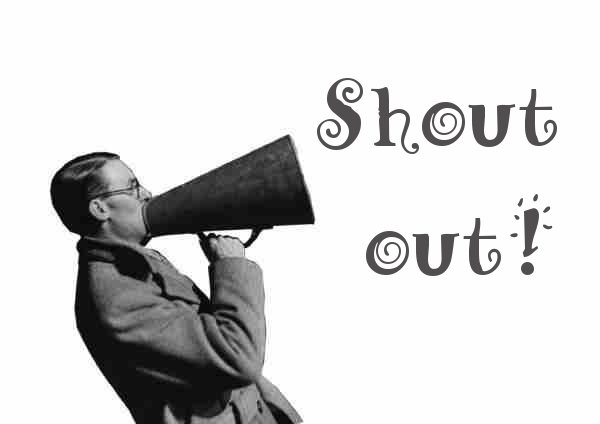 Student 3
Progress Goal
IRR – 1,000 words
Resources to use:

IRR outline

Source Tracker

Annotated hard copies of sources

Annotated IRR exemplar
Conferences

Student Name
Student Name
Student Name
Student Name
Student Name
Exit Ticket
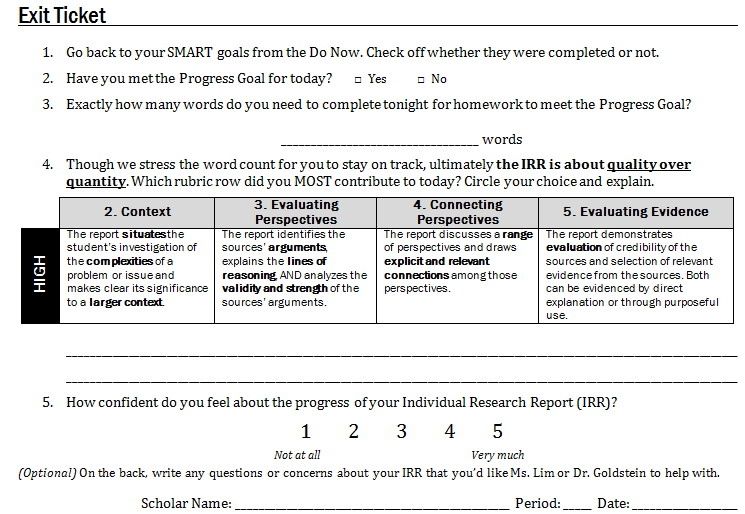 Endnotes
“They Say, I Say,” by Gerald Graff and Cathy Birkenstein, 2014. Uncommon Schools does not own the copyright in “They Say, I Say” and claims no copyright in this material. The material is being used exclusively for non-profit educational purposes under fair use principles in U.S. Copyright law. The user should make the judgment about whether this material may be used under fair use/fair dealing permissions in the user’s country.
Author and Source Unknown. Uncommon Schools does not own the copyright for images used in this presentation and claims no copyright in this material. The material is being used exclusively for non-profit educational purposes under fair use principles in U.S. Copyright law. The user should make the judgment about whether this material may be used under fair use/fair dealing permissions in the user’s country.